Orthographe
Objectif :  Former des noms au féminin.
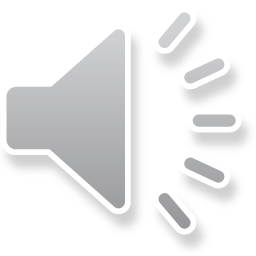 1- Le féminin d’un nom se forme généralement en ajoutant un “e” au nom masculin.
Exemples:

un ami   une amie
un marchand  une marchande
un étudiant  une étudiante
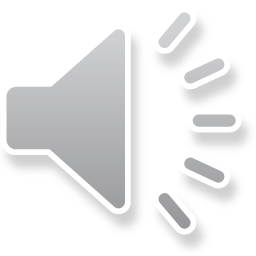 2- Pour quelques mots, le féminin change complètement.
Exemples:

mon frère   ma sœur
son oncle  sa tante
un cheval  une jument
le roi  la reine 
un empereur  une impératrice
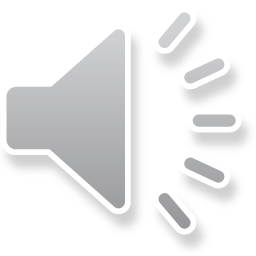 3- Les noms masculins qui se terminent en “e” ne changent pas au féminin.
Exemples:
un fleuriste  une fleuriste
un élève  une élève
un malade  une malade
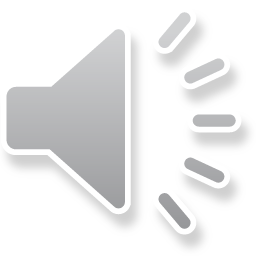 4- Les noms masculins terminés par “ er” changent en “ ère”.
Exemples:
le couturier  la couturière
un boulanger  une boulangère
un infirmier  une infirmière
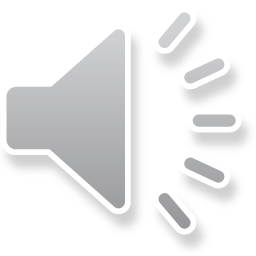 5- Les noms masculins terminés par : n , l ou t  doublent la consonne finale et nous ajoutons la lettre “ e “ au féminin.
Exemples:
un paysan  une paysanne
mon chat  ma chatte
le criminel  la criminelle
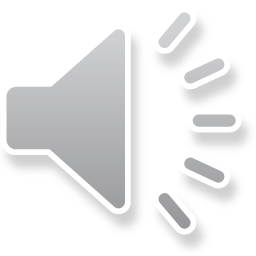 6- Le suffixe final de certains noms masculins changent au féminin.
Exemples:
eur  euse : un coiffeur  une coiffeuse
teur  trice : un directeur  une directrice
eux  euse : un amoureux  une amoureuse
eau  elle : un chameau  une chamelle
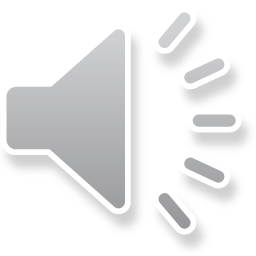